স্বাগতম
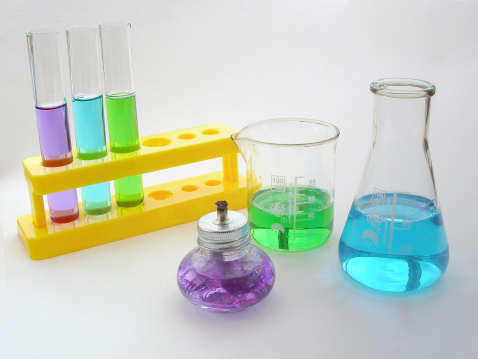 পরিচিতি
পাঠ পরিচিতি

শ্রেণিঃ 	নবম
বিষয়ঃ 	রসায়ন 
অধ্যায়ঃ  	রসায়ন ও শক্তি
সময়ঃ		৫০ মিনিট
চিত্রগুলো লক্ষ্য কর
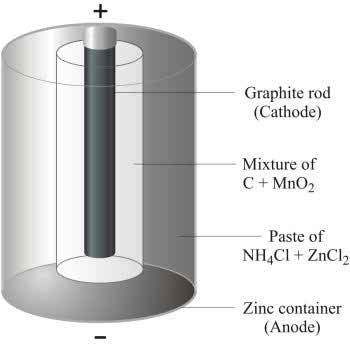 তড়িৎ বিশ্লেষণ ও তড়িৎ বিশ্লেষ্যের বিশ্লিষ্ট হওয়ার কৌশল
শিখনফল
তড়িৎ বিশ্লেষণ কি তা বলতে পারবে। 
 গ্যালভানিক কোষ ও তড়িৎ বিশ্লেষ্য কোষের পার্থক্য বলতে পারবে।
 অ্যানোড ও ক্যাথোড কি তা বলতে পারবে।
 অ্যানোড ও ক্যাথোডে সংঘটিত বিক্রিয়া বর্ণনা করতে পারবে
-
+
অ্যানোড
ক্যাথোড
Na+
Cl-
Cl-
বিগলিত NaCl
Na+
Cl-
Cl-
Na+
Na+
Cl-
একক কাজঃ তড়িৎ বিশ্লেষণ কোষ কাকে বলে
চিত্র দুটির মধ্যে পার্থক্য  লক্ষ্য কর
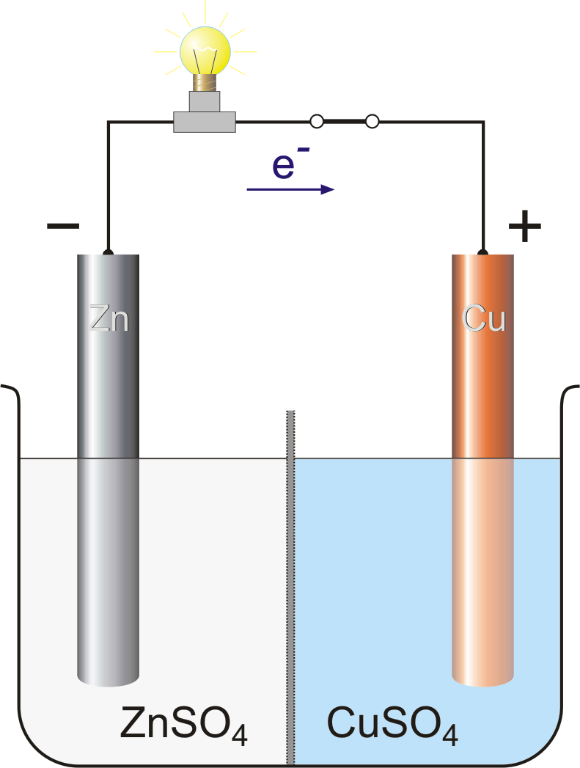 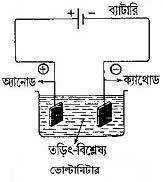 তড়িৎ বিশ্লেষ্য কোষ
গ্যালভানিক কোষ
জোড়ায় কাজঃ গ্যালভানিক কোষ ও তড়িৎ বিশ্লেষ্য কোষের পার্থক্য উল্লেখ কর।
-
+
Cl-
Na+
Na+
বিগলিত NaCl
Cl-
Na+
Cl-
Na+
Cl-
তড়িৎ বিশ্লেষ্য কোষ
দলীয় কাজঃ অ্যানোড ও ক্যাথোডে সংঘটিত বিক্রিয়াগুলো কি হবে চিন্তা কর।
অ্যানোড ও ক্যাথোডে সংঘটিত বিক্রিয়া
অ্যানো্ডে বিক্রিয়াঃ
2Cl- - 2e- = Cl2

ক্যাথোডে বিক্রিয়াঃ
Na+ + e- = Na
মূল্যায়ন
তড়িৎ বিশ্লেষণ কি ?
অ্যানোড ও ক্যাথোডে সংঘটিত বিক্রিয়া লিখ?
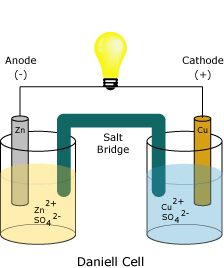 ক চিত্র
খ চিত্র
ক ও খ চিত্রে কোষ দুটির পার্থক্য  বল
ধন্যবাদ
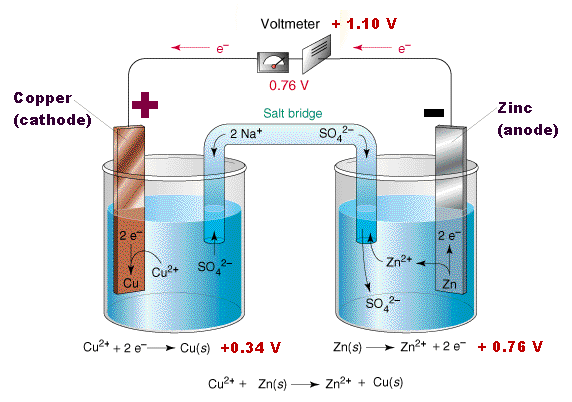